Principles of Economics

Chapter 31 The Impacts of Government Borrowing
PowerPoint Image Slideshow
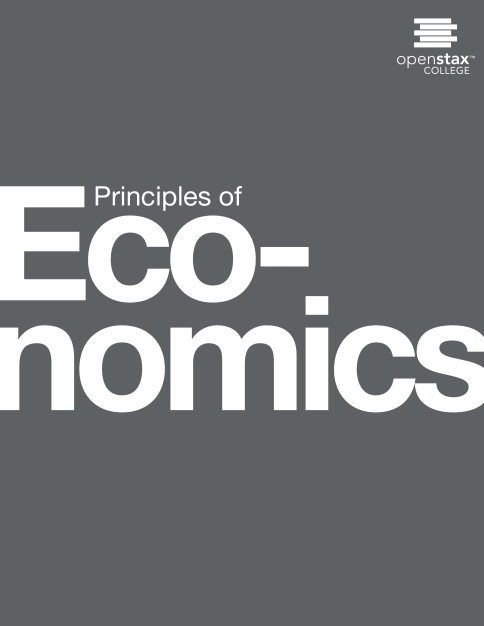 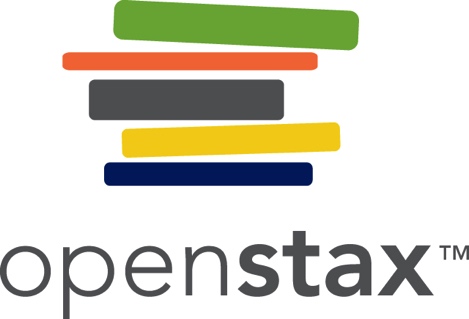 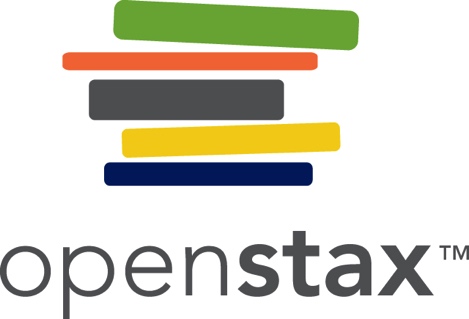 Figure 31.1
President Lyndon Johnson played a pivotal role in financing higher education. (Credit: modification of image by LBJ Museum & Library)
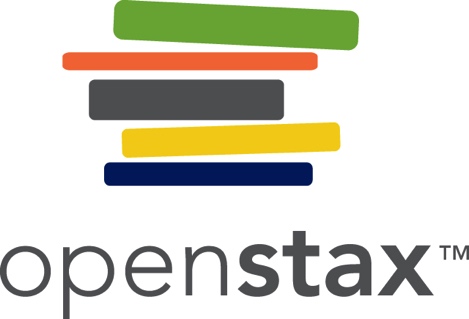 Figure 31.2
Chart (a) shows the potential results when the budget deficit rises (or budget surplus falls). Chart (b) shows the potential results when the budget deficit falls (or budget surplus rises).
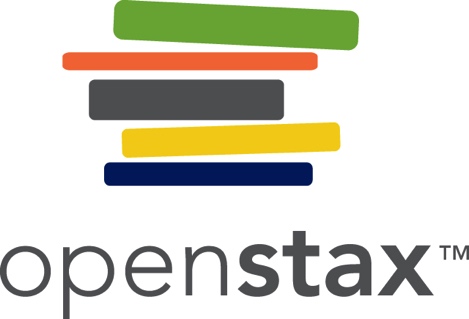 Figure 31.3
The United States has run a budget deficit for over 30 years, with the exception of 1999 and 2000. Military expenditures, entitlement programs, and the decrease in tax revenue coupled with increased safety net support during the Great Recession are major contributors to the dramatic increases in the deficit after 2008. (Source: Table 1.1, “Summary of Receipts, Outlays, and Surpluses or Deficits,” https://www.whitehouse.gov/omb/budget/Historicals)
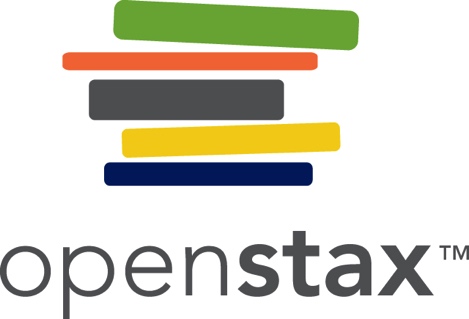 Figure 31.4
The connection between private savings and flows of international capital plays a role in budget deficits and surpluses. Consequently, government borrowing and private investment sometimes rise and fall together. For example, the 1990s show a pattern in which reduced government borrowing helped to reduce crowding out so that more funds were available for private investment.
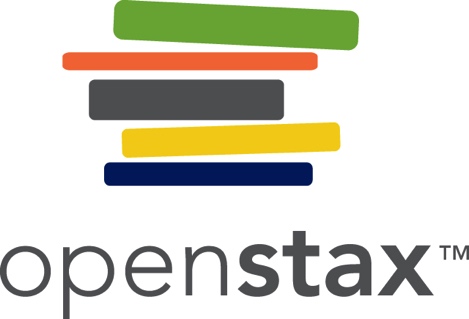 Figure 31.5
In the financial market, an increase in government borrowing can shift the demand curve for financial capital to the right from D0 to D1. As the equilibrium interest rate shifts from E0 to E1, the interest rate rises from 5% to 6% in this example. The higher interest rate is one economic mechanism by which government borrowing can crowd out private investment.
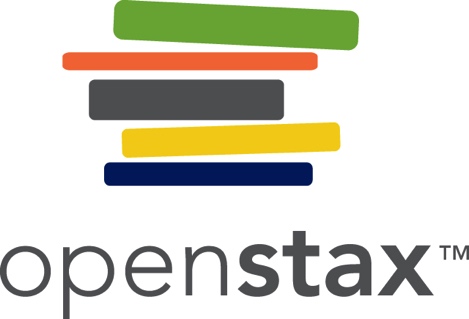 Figure 31.6
The graph shows that government spending on education was continually increasing up until 2006 where it leveled off until 2008 when it increased dramatically. Since 2010, spending has steadily decreased. (Source: Office of Management and Budget)
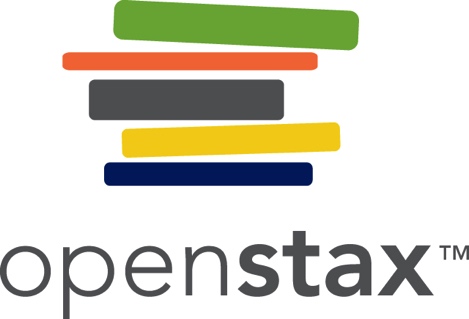 Figure 31.7
The theory of Ricardian equivalence suggests that any increase in government borrowing will be offset by additional private saving, while any decrease in government borrowing will be offset by reduced private saving. Sometimes this theory holds true, and sometimes it does not hold true at all. (Source: Bureau of Economic Analysis and Federal Reserve Economic Data)
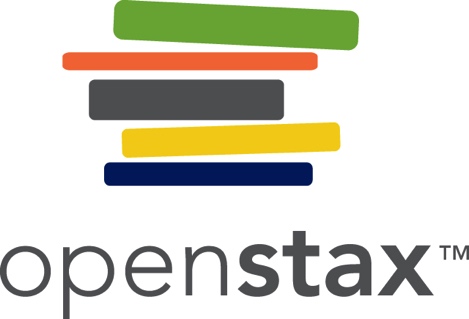 Figure 31.8
In the 1980s, the budget deficit and the trade deficit declined at the same time. However, since then, the deficits have stopped being twins. The trade deficit grew smaller in the early 1990s as the budget deficit increased, and then the trade deficit grew larger in the late 1990s as the budget deficit turned into a surplus. In the first half of the 2000s, both budget and trade deficits increased. But in 2009, the trade deficit declined as the budget deficit increased.
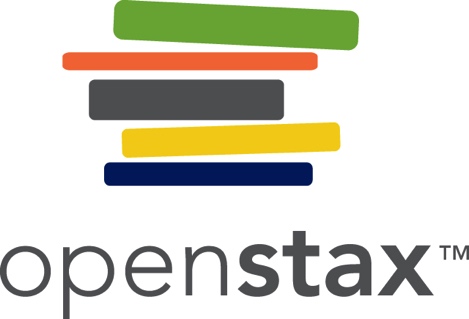 Figure 31.9
Imagine that the U.S. government increases its borrowing and the funds come from European financial investors. To purchase U.S. government bonds, those European investors will need to demand more U.S. dollars on foreign exchange markets, causing the demand for U.S. dollars to shift to the right from D0 to D1. European financial investors as a group will also be less likely to supply U.S. dollars to the foreign exchange markets, causing the supply of U.S. dollars to shift from S0 to S1. The equilibrium exchange rate strengthens from 0.9 euro/ dollar at E0 to 1.05 euros/dollar at E1.
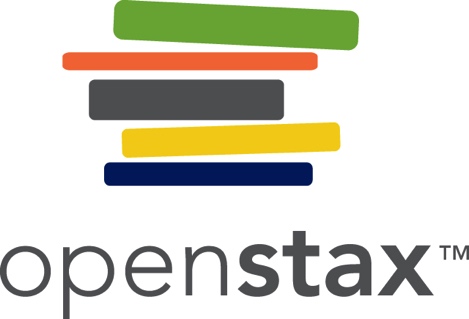 This OpenStax ancillary resource is © Rice University under a CC-BY 4.0 International license; it may be reproduced or modified but must be attributed to OpenStax, Rice University and any changes must be noted.